Prozac
By: Shelby Hernandez-Olguin
5th Hour
Antidepressant
History of the Drug
Bryan B Molloy and Klaus K Schmiegel from Eli Lilly and company were who discovered Prozac

This drug was first introduced/announced in 1974

It became a therapeutic medicine as soon as clinical trials proved it to be effective
Cost: 
$1,664 for one capsule of 10 mL​

Sales: 
631 million in 2003
CAS registry: 56296-78-7
Originally was named 
  Fluoxetine
Other names are N-Methyl 
  (Trifluoromethyl) and  
  benzenepronamine ​​
Chemical structure
CAS registry: 
56296-78-7
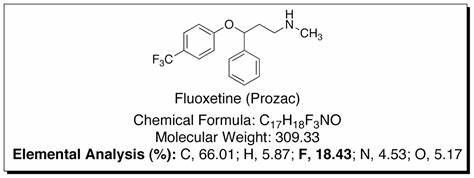 Function

Prozac treats depression.​
Depression is said to be caused, at least somewhat, by problems in the regulation of certain neurotransmitors, like serotonin. ​
​
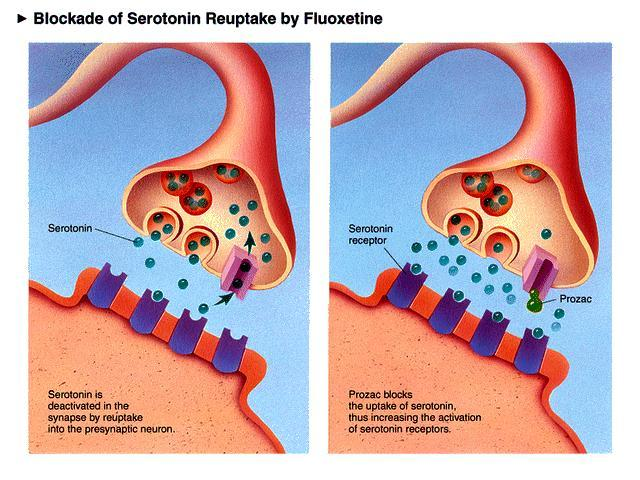 Elimination route of Prozac in body
Molecular structure of Prozac
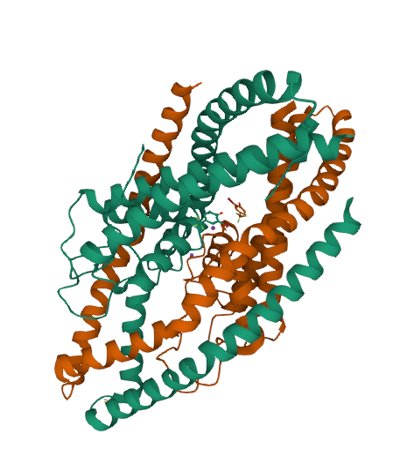 Crystal structure of human two pore domain potassium ion channel TREK2 (K2P10.1) in complex with a brominated fluoxetine derivative.
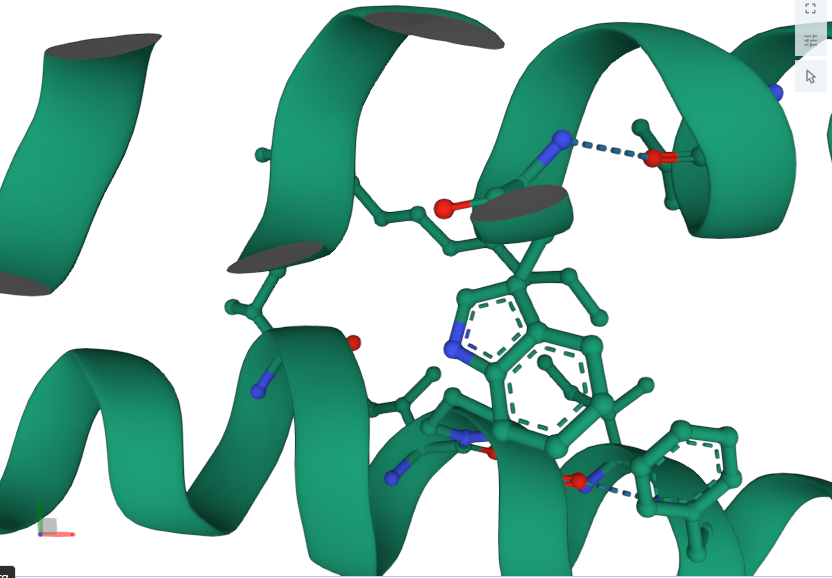 Pharmacophore of Prozac
Pharmacokinetics of Prozac
Synthesis of Prozac
Weight gain 
Reduced positive feelings
Feeling dependent on the drug 
Feeling emotionally numb
Side Effects
Prozac causes side effects to occur because it’s effect on the human system is not specific and this messes with lots more receptors that aren’t related to depression​
Withdrawal from Prozac
Digestive issues 
Sleep problems
Bizarre sensations
Motor control problems
Dizziness
Thoughts on progression for Prozac...
Despite having Prozac proved to improve people's depression in a manner that doesn't cause many side effects, it still has it's impacting flaws and it must be addressed. 

If it's possible to have less side effects than other antidepressants, there may be a chance there can be more side effects taken away. It may impact the effectiveness of the drug but that is also something that needs to be worked on
Sources:
1: The three-dimensional structure of two enzymes with bound... | Download Scientific Diagram (researchgate.net)
Are There Any Anxiety Medications That Cause Weight Loss (etuttor.com)
Prozac Withdrawal: Symptoms, Timeline & Treatment (verywellmind.com)
What Prozac Means (wisc.edu)
The effect of fluoxetine administration on the pharmacokinetics of... | Download Scientific Diagram (researchgate.net)
Mapping of the pharmacophore in (a) promethazine, (b) fluoxetine, (c)... | Download Scientific Diagram (researchgate.net)
Prozac SSRI Antidepressant Drug Structre Model made with Indigo Instrument (indigoinstruments.com) Atoms & Bonds.
Fluoxetine Pathway, Pharmacokinetics (pharmgkb.org)
currentsinbiology.tumblr.com
molecular structure of prozac; i'll probably have a bunch of different molecules in the tattoo | Molecule tattoo, Molecular, Molecular structure (pinterest.com)
Chemical & Engineering News: Top Pharmaceuticals: Prozac (acs.org)